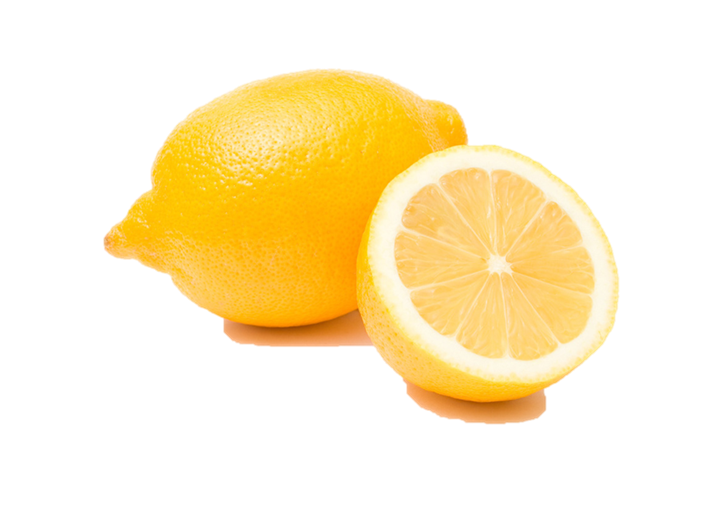 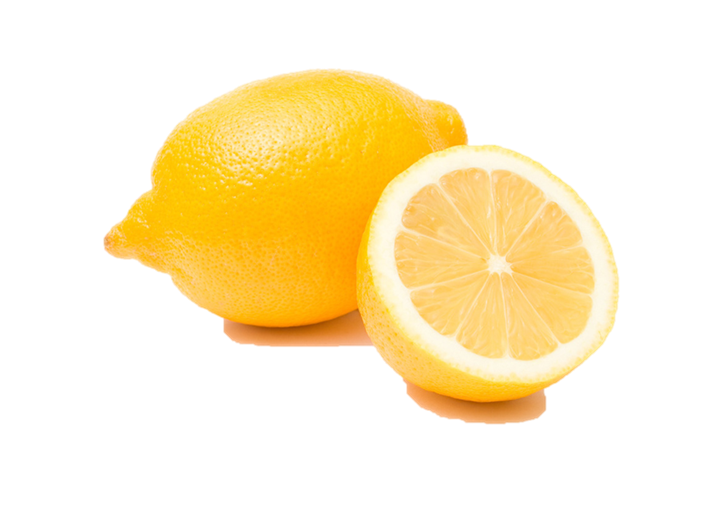 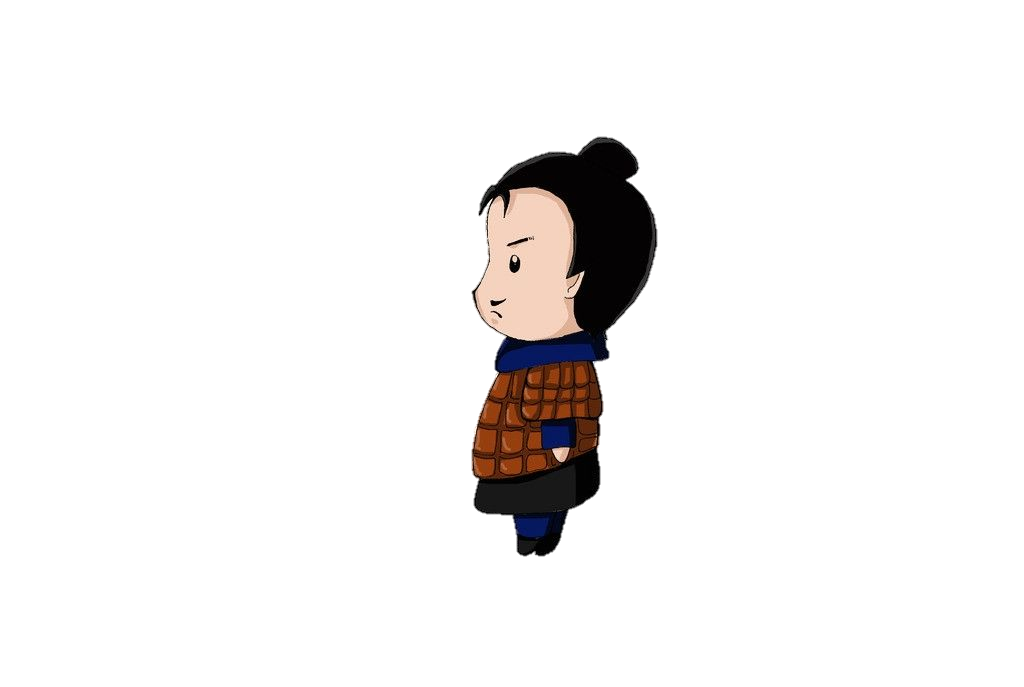 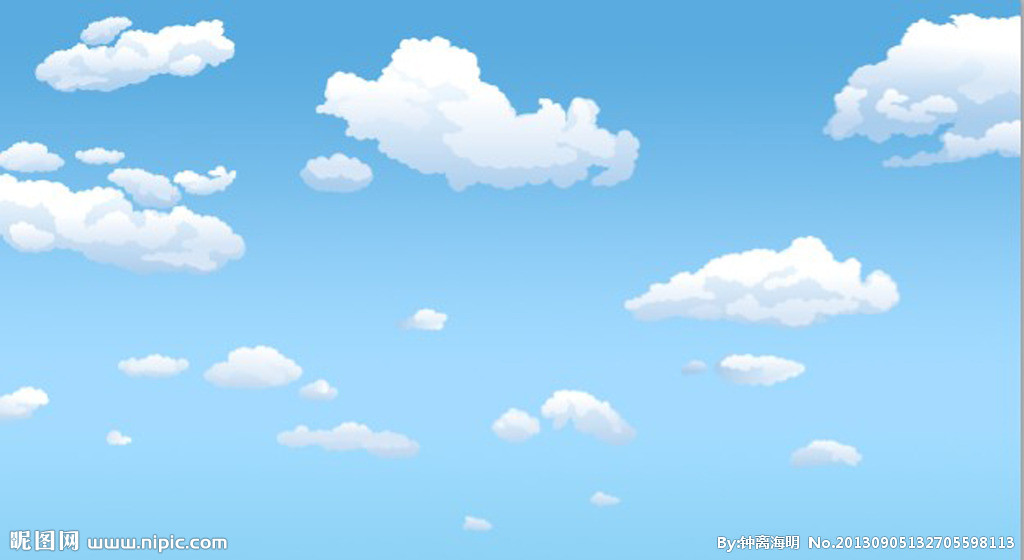 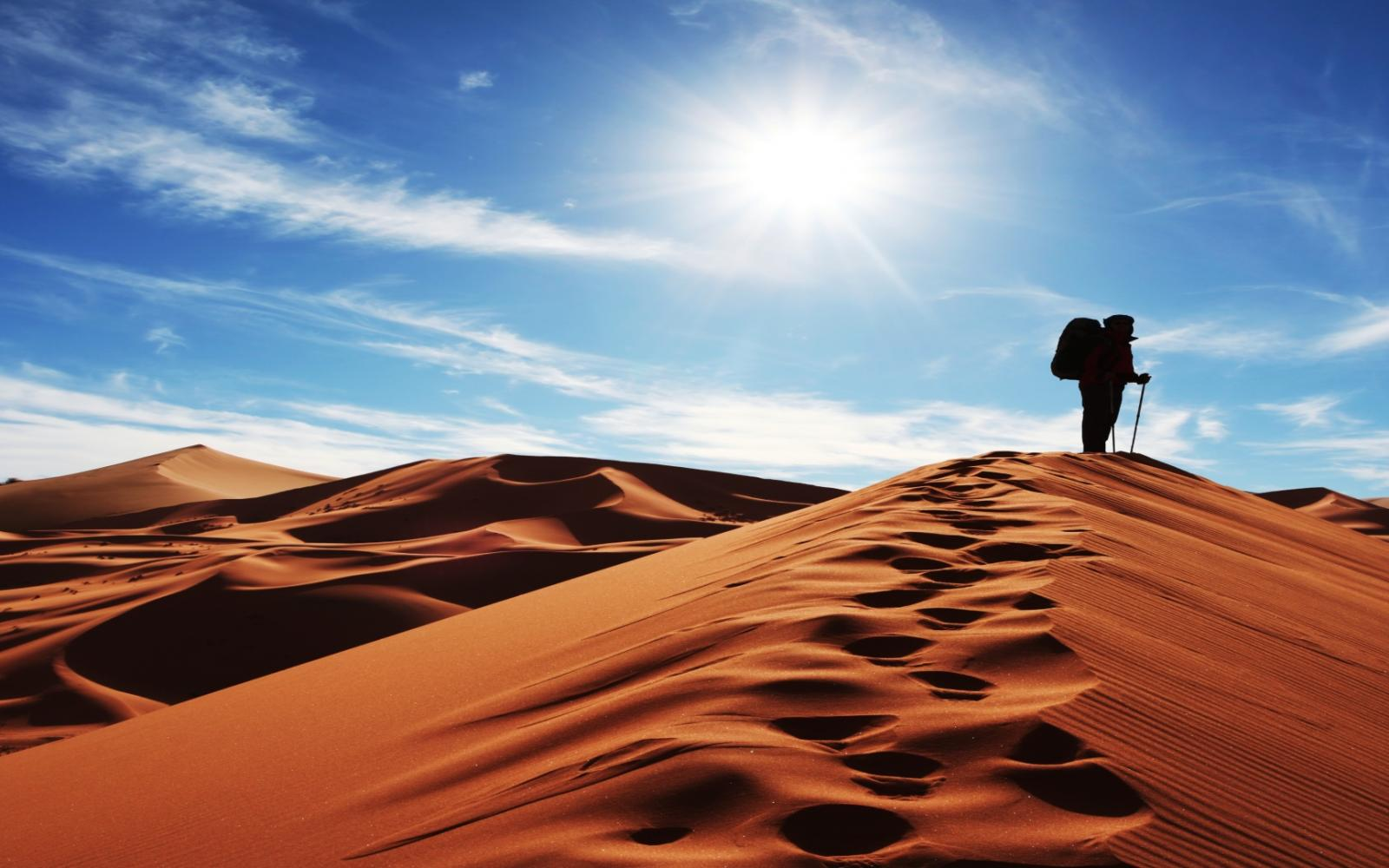 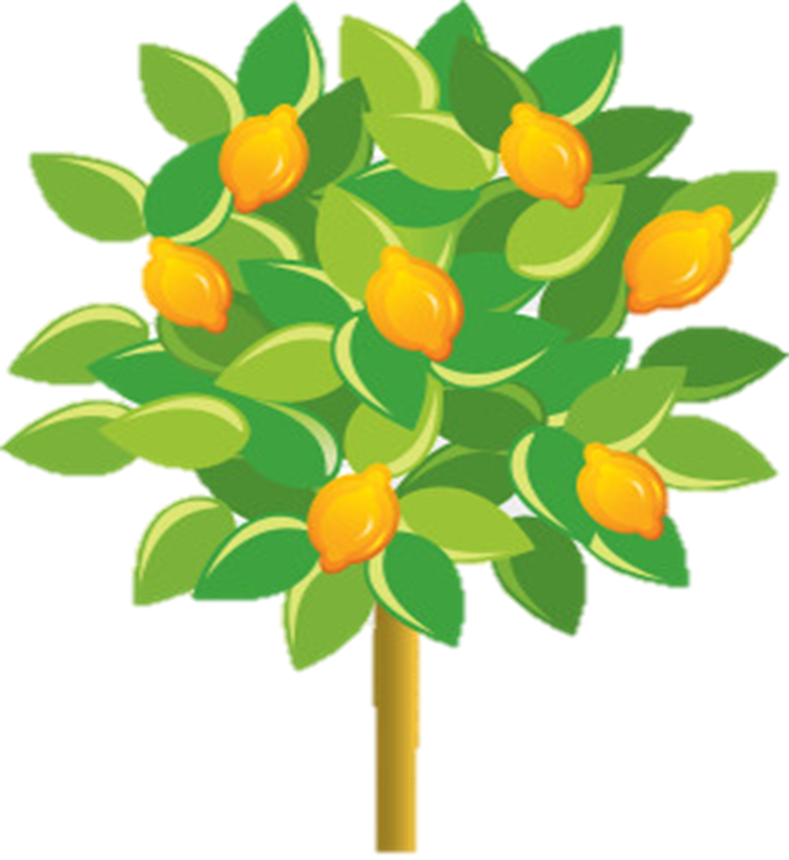 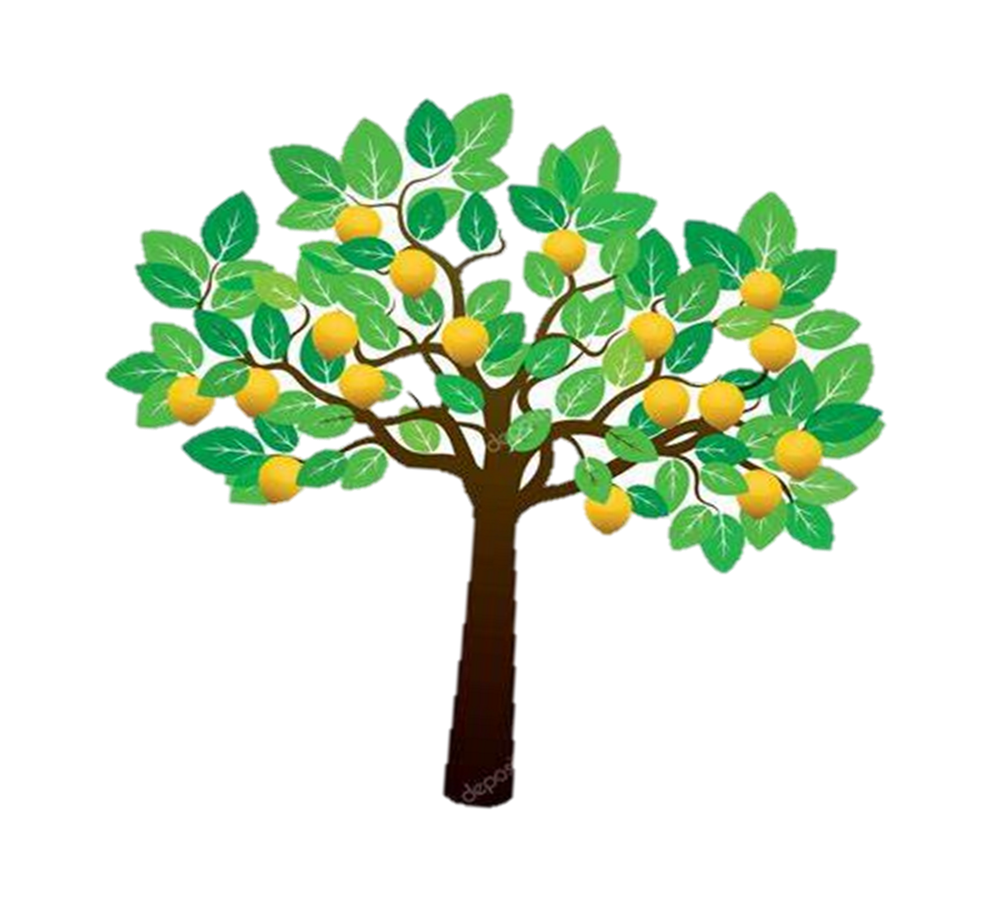 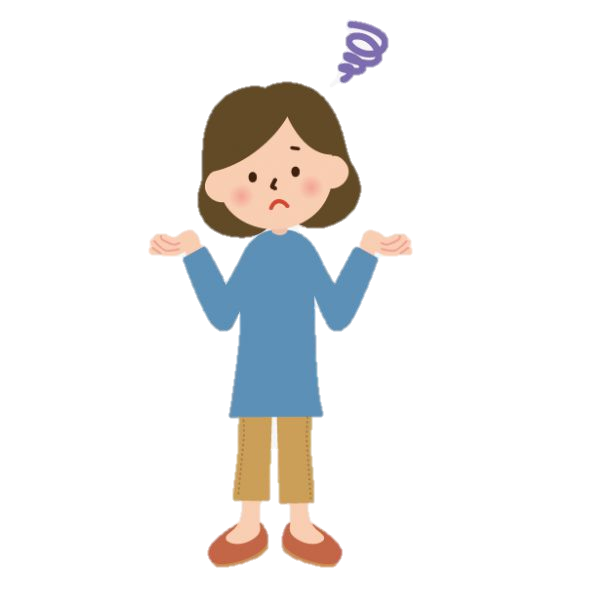 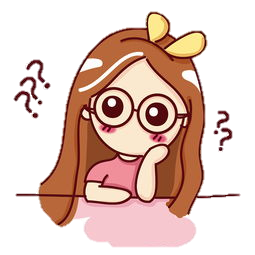 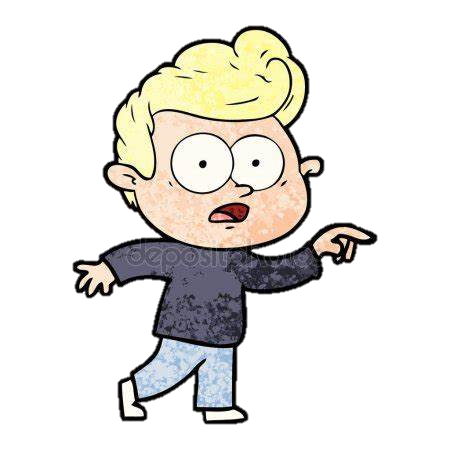 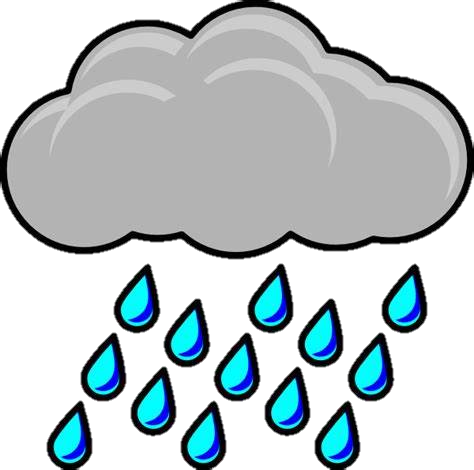 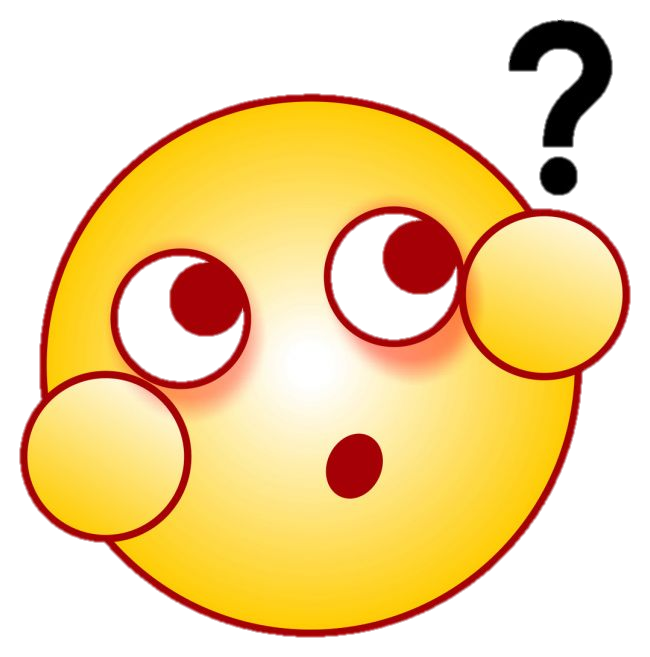 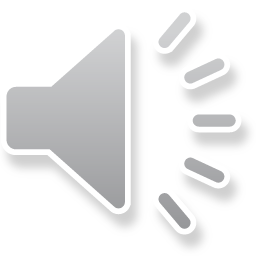 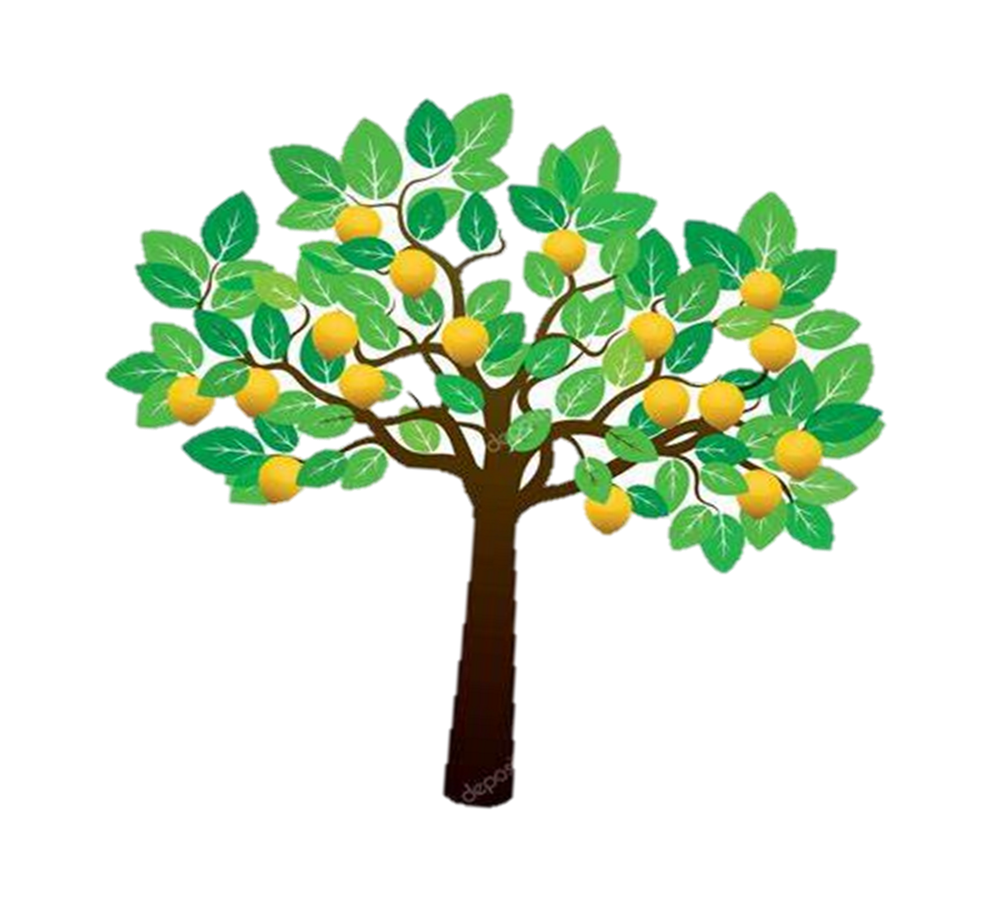 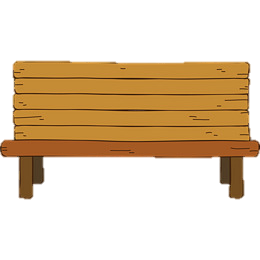 I'm turning, turning, turning, turning, turning around.
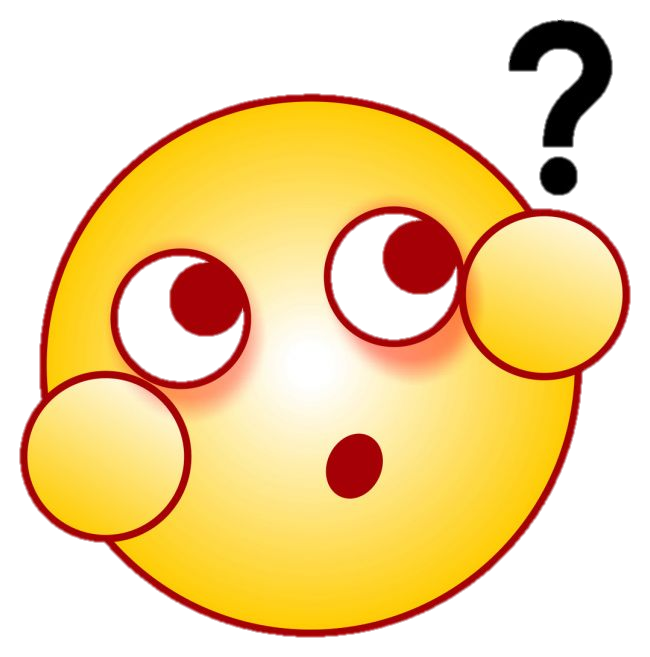 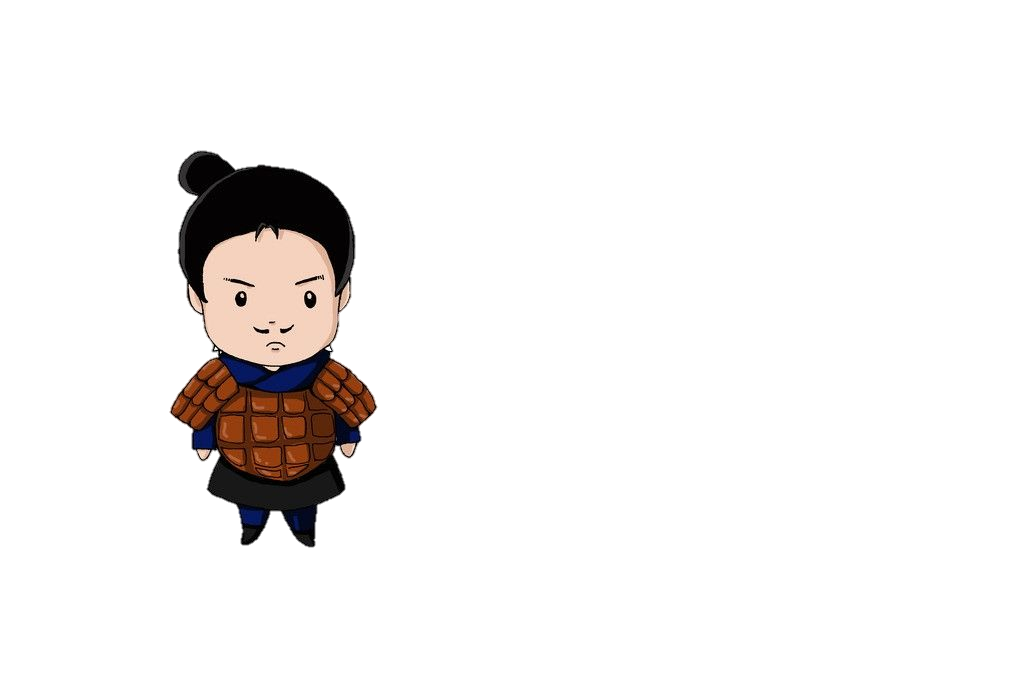 I'd like to change my point of view.
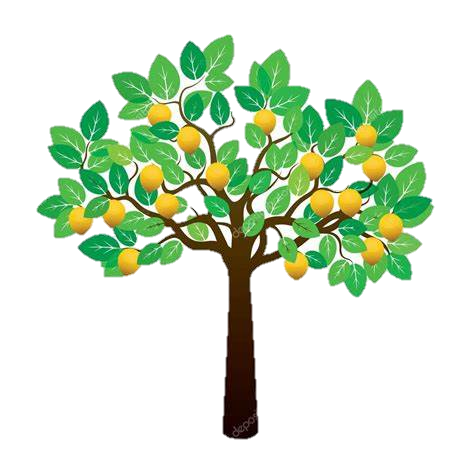 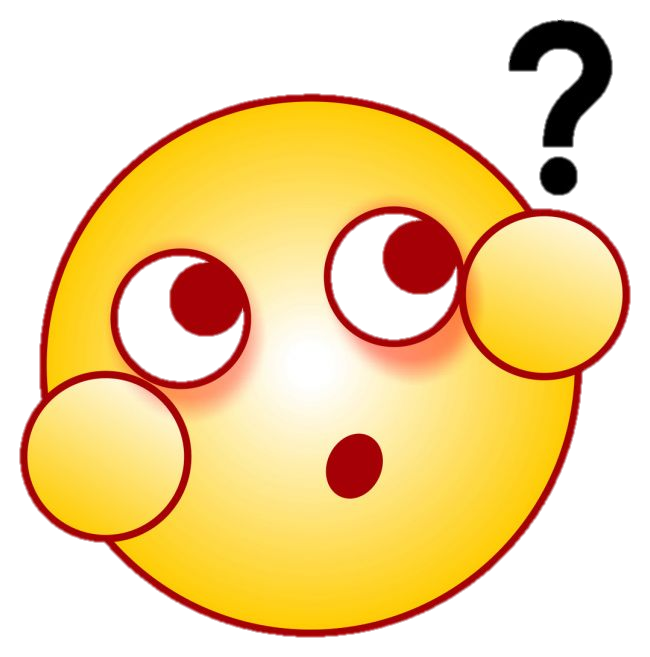 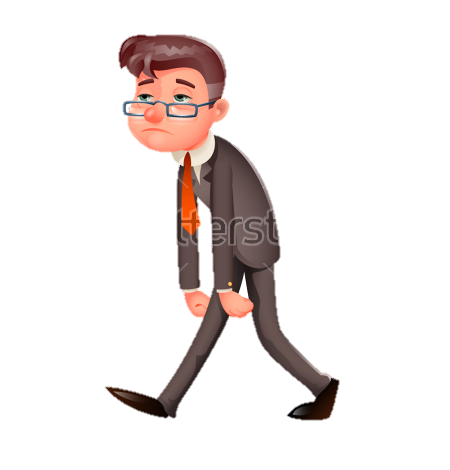 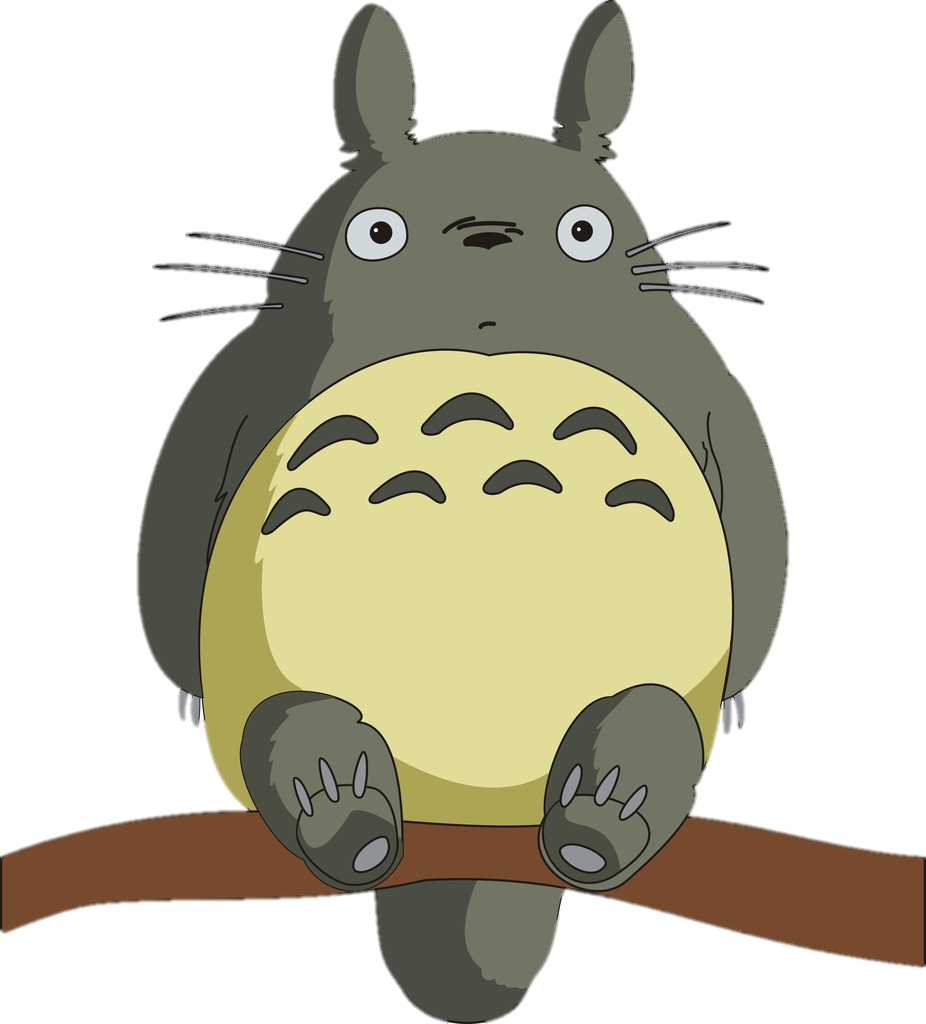 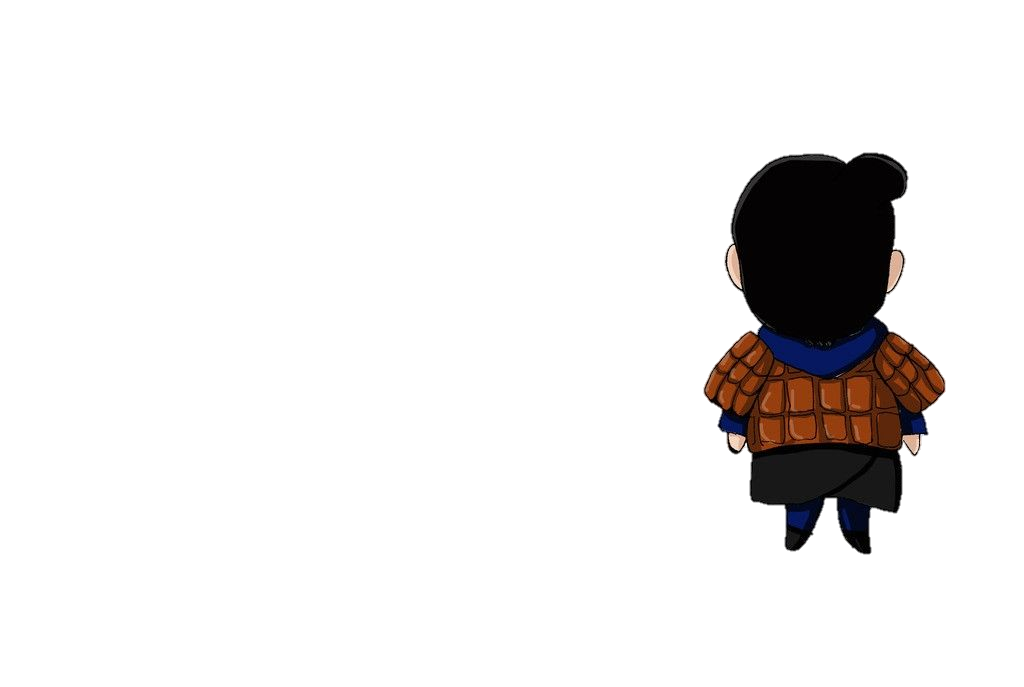 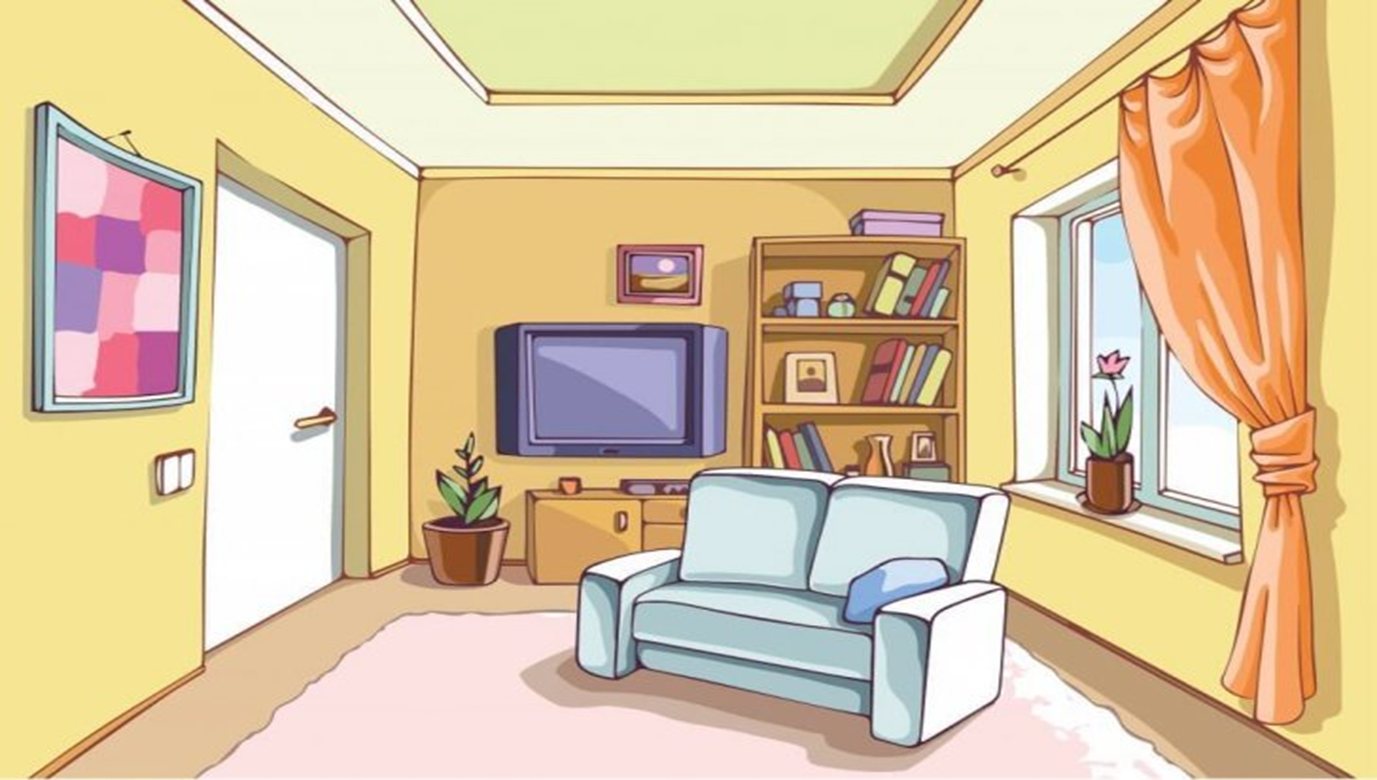 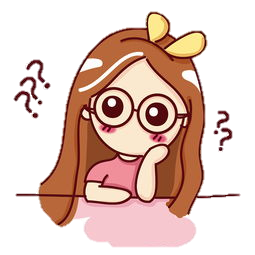 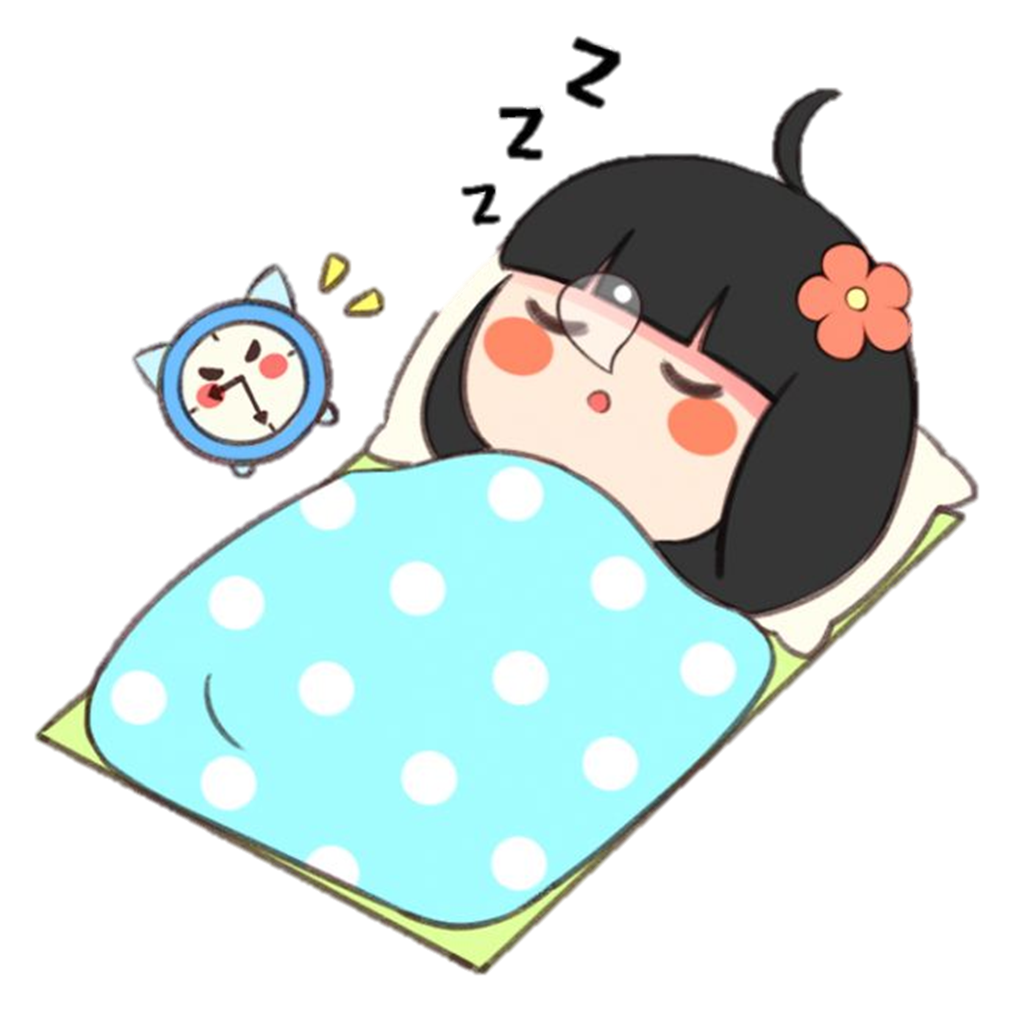 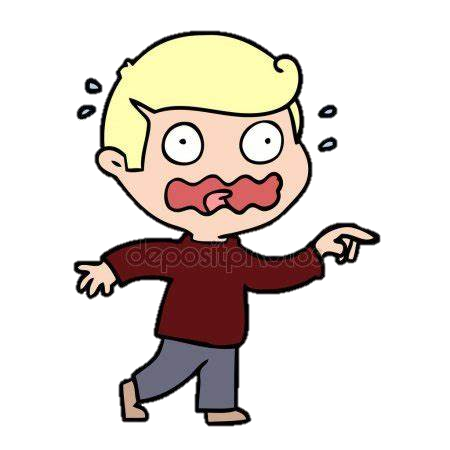 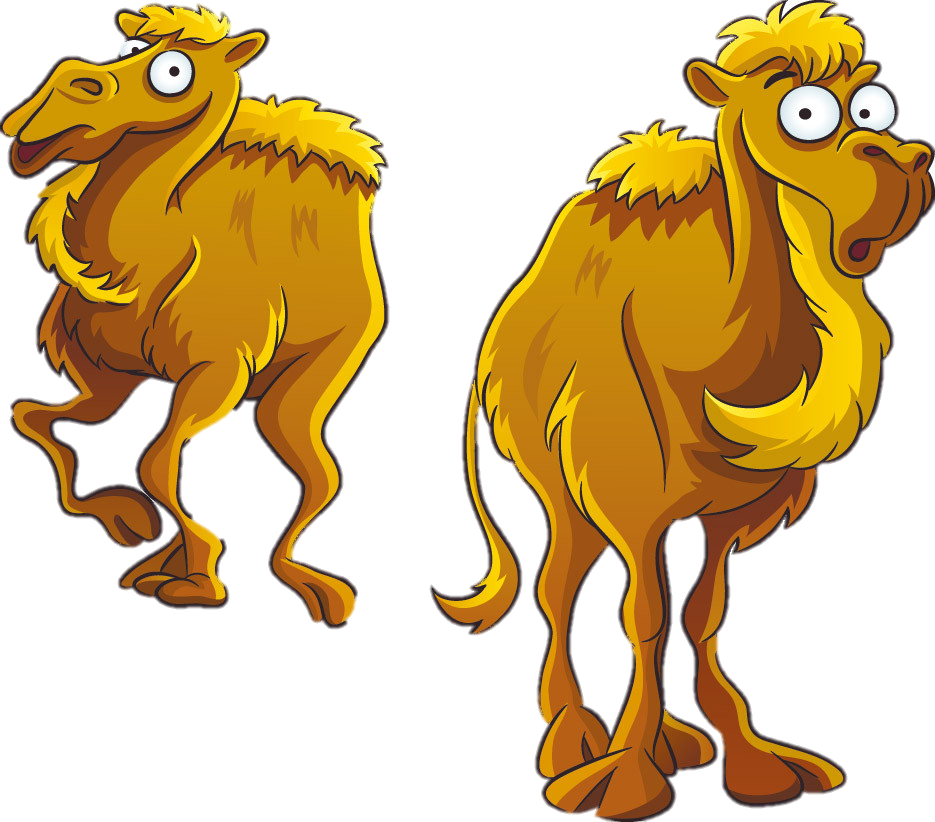 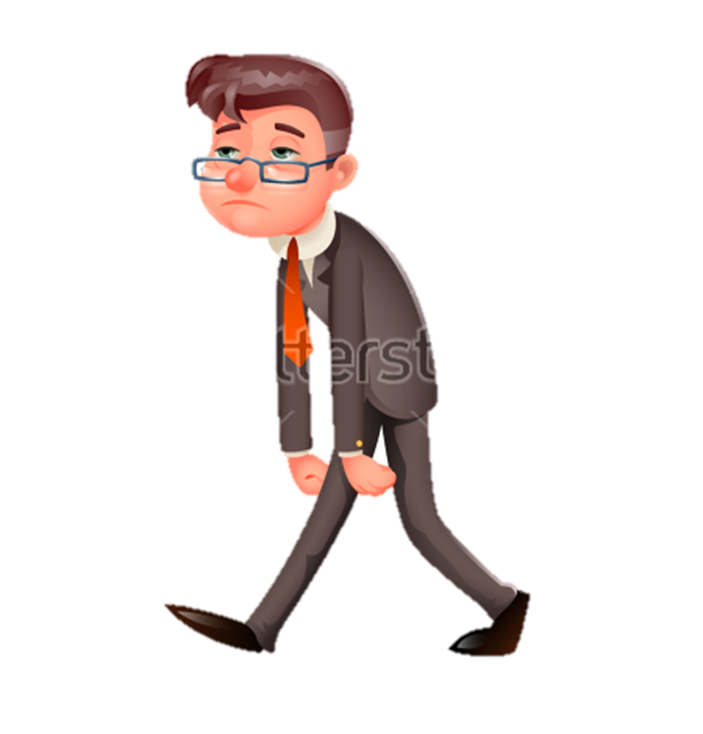 I'm driving around in my car.
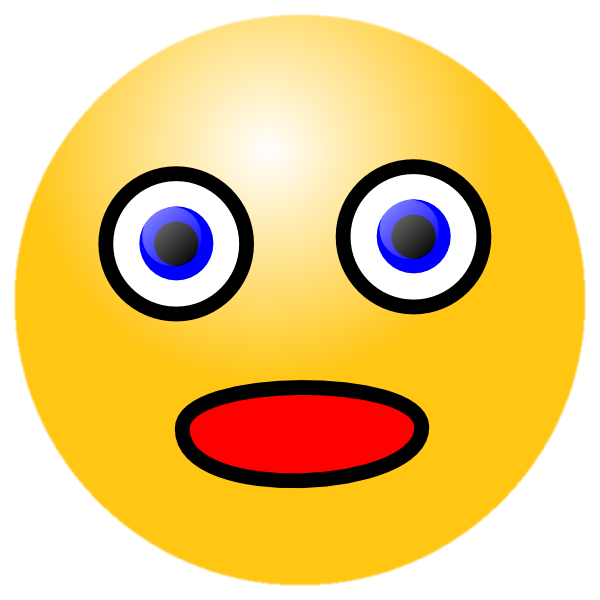 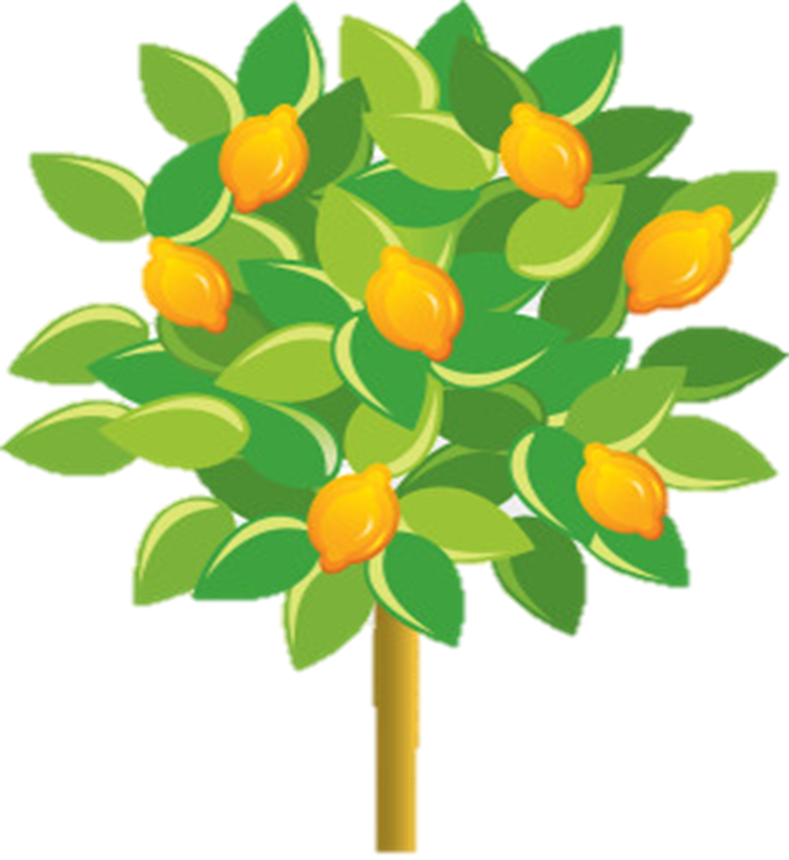 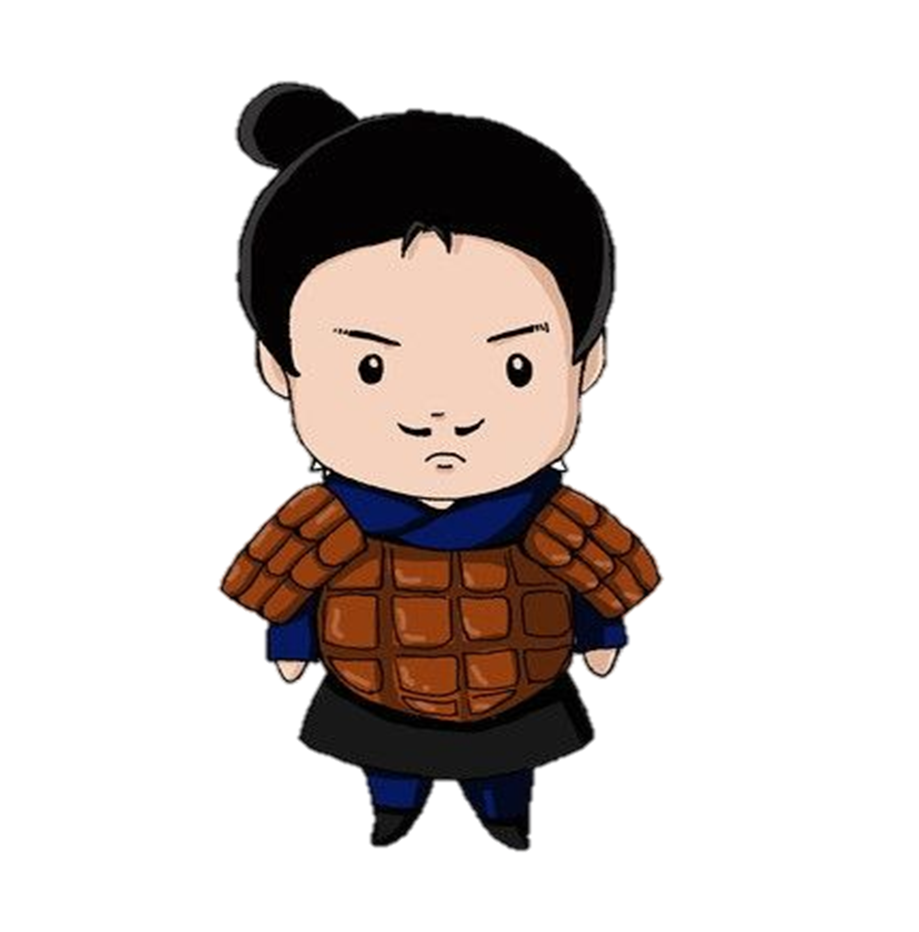 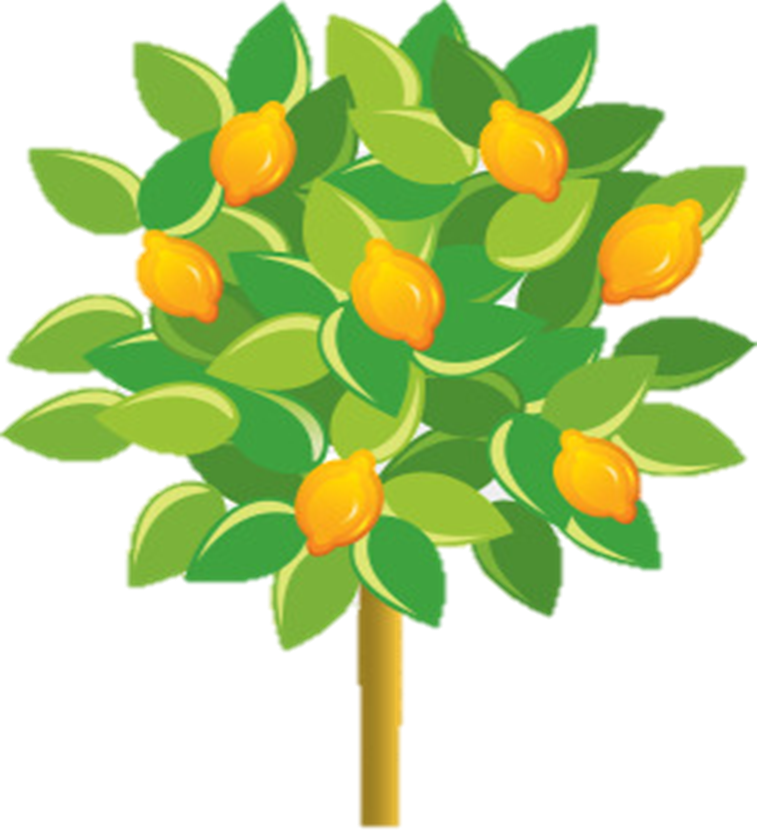 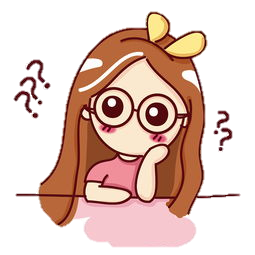 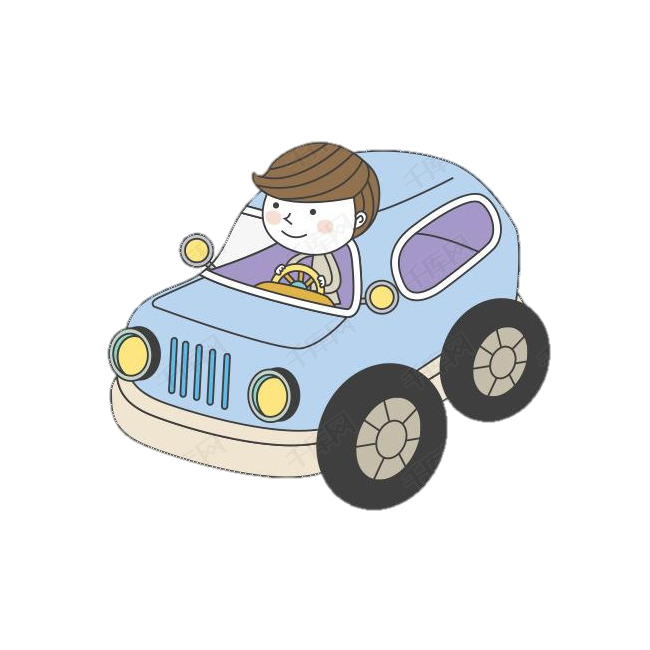 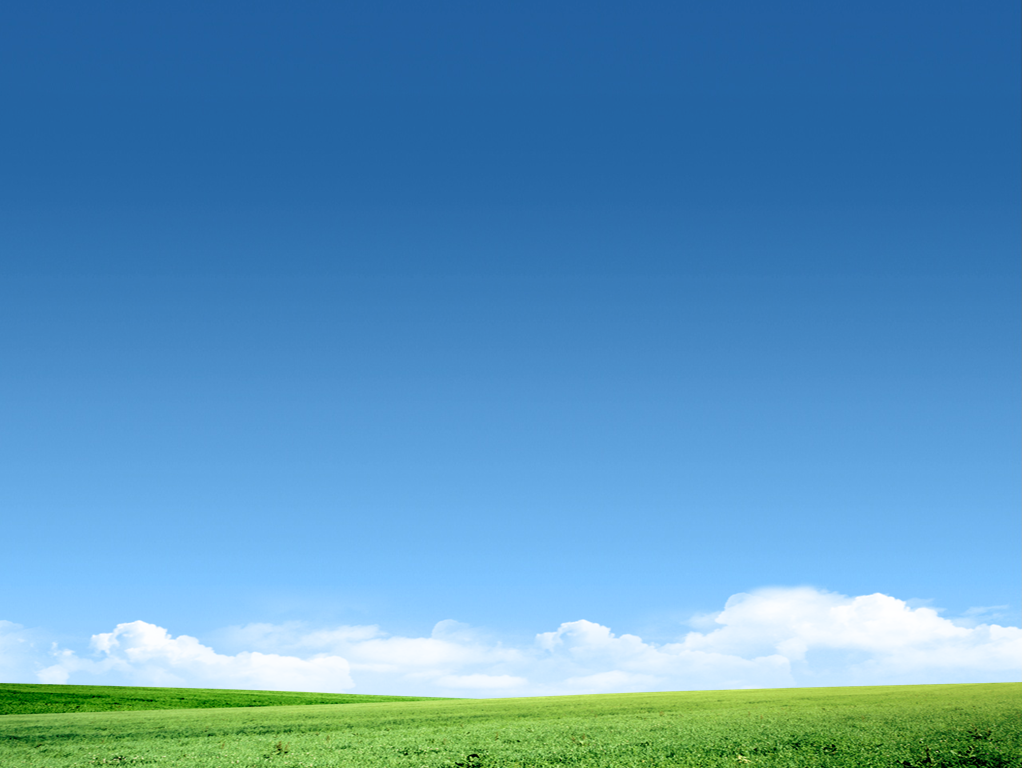 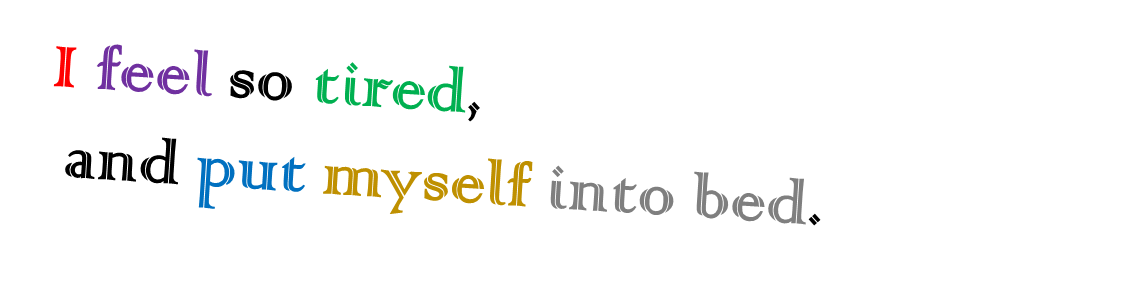 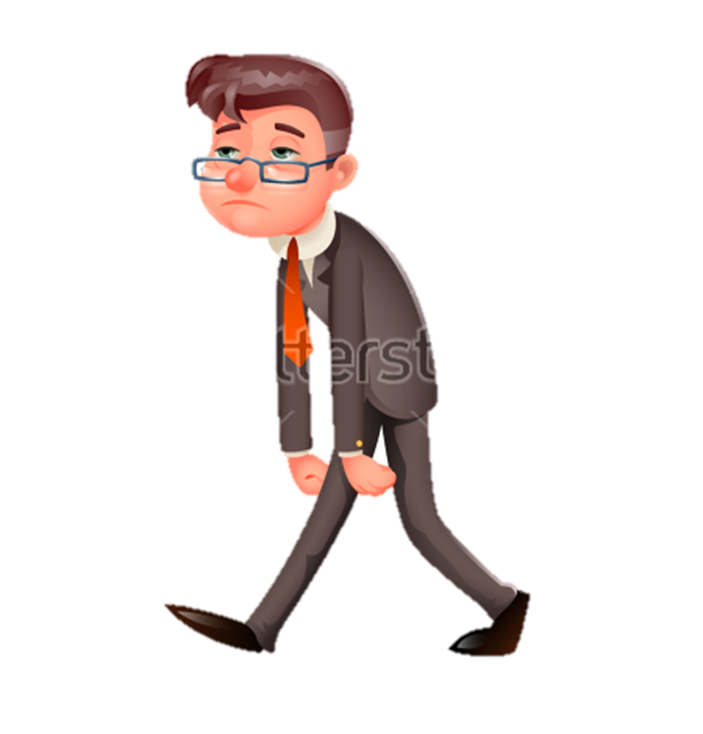 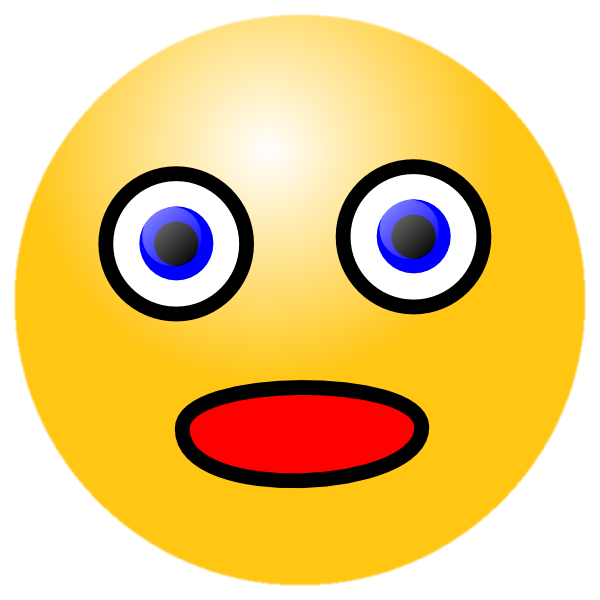 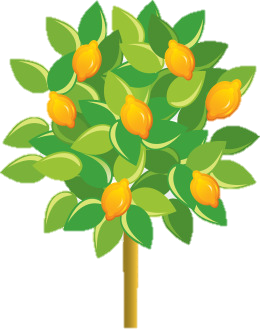 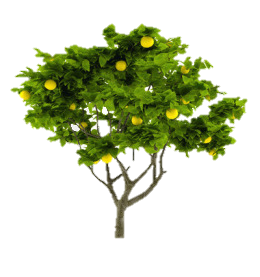 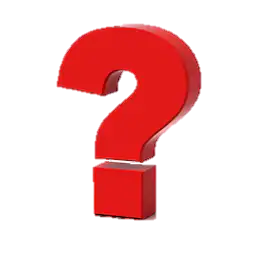 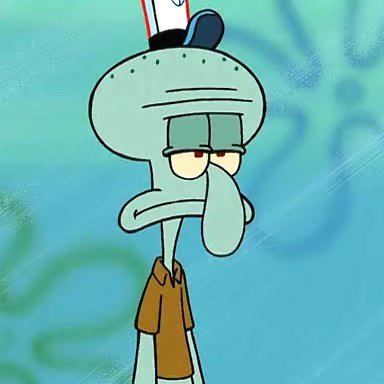 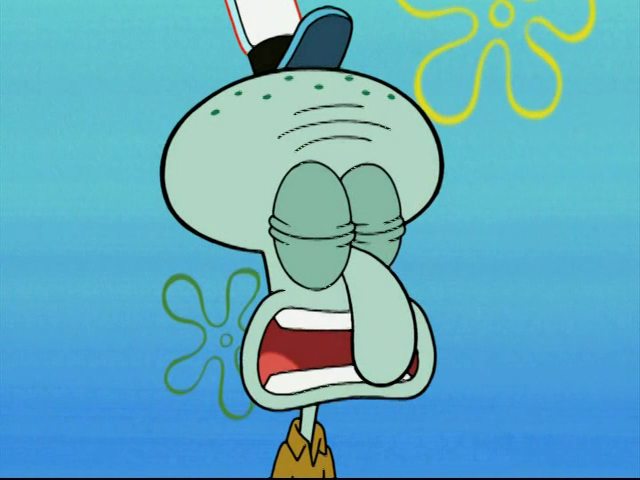 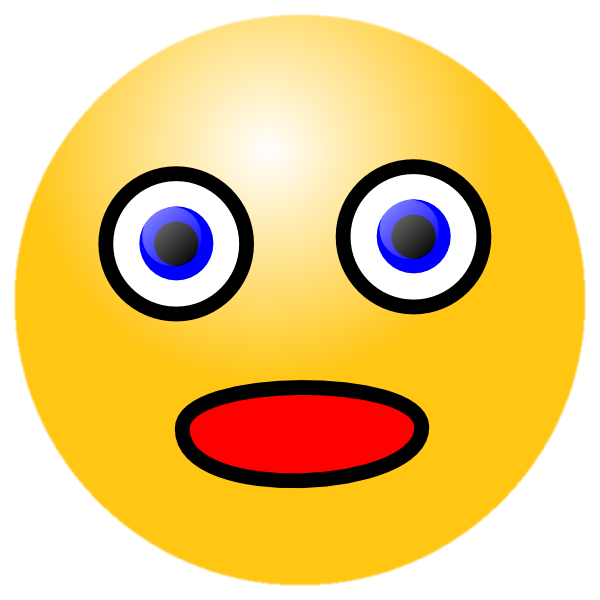 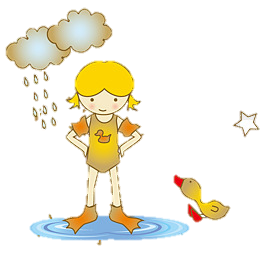 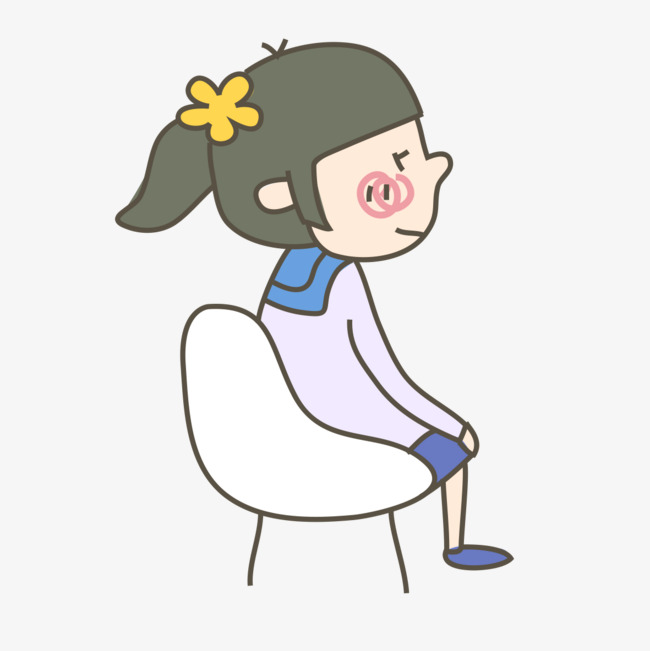 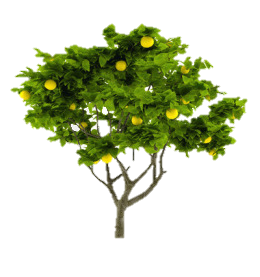 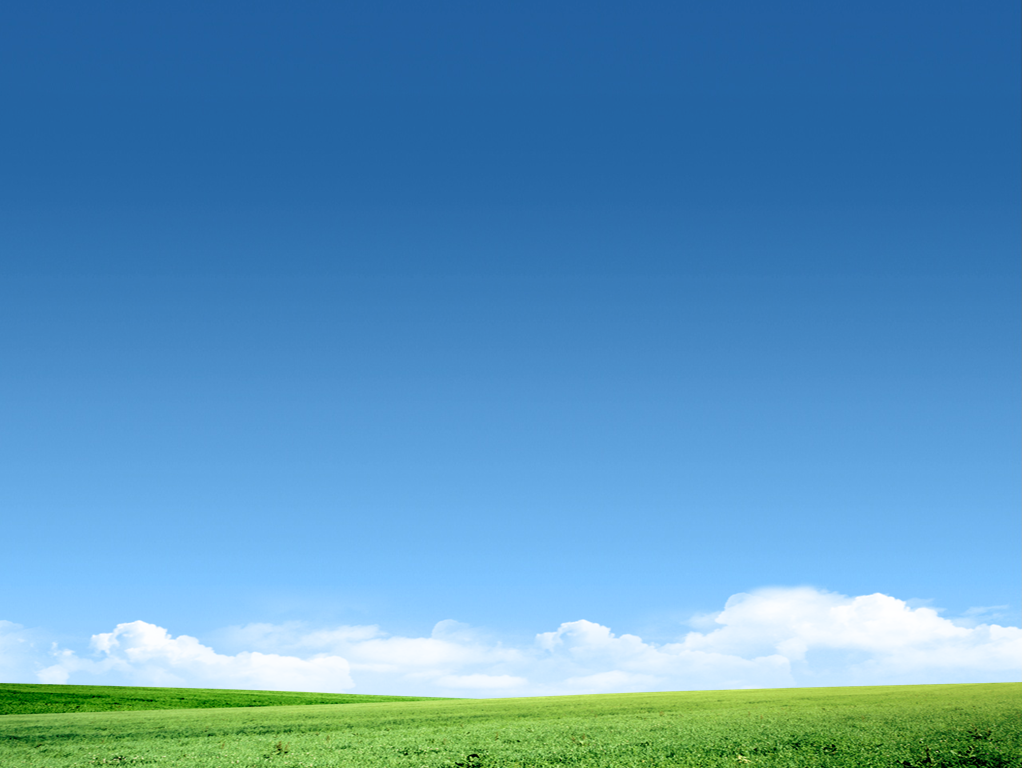 And all that I can see
And all that I can see

And all that I can see
is just a yellow lemon tree
I'd like to go out taking a shower.
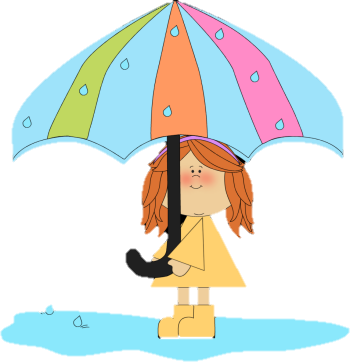 I'm stepping around in a desert of joy
I'm turning my head 
up and down.
Lemon Tree
             Simple Sentence
I'm sitting here, 
and I miss the power.
I felt so lonely, 
I'm waiting for you.
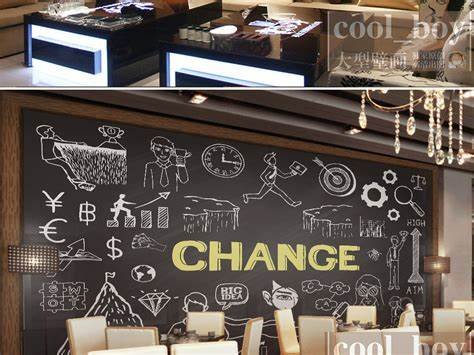 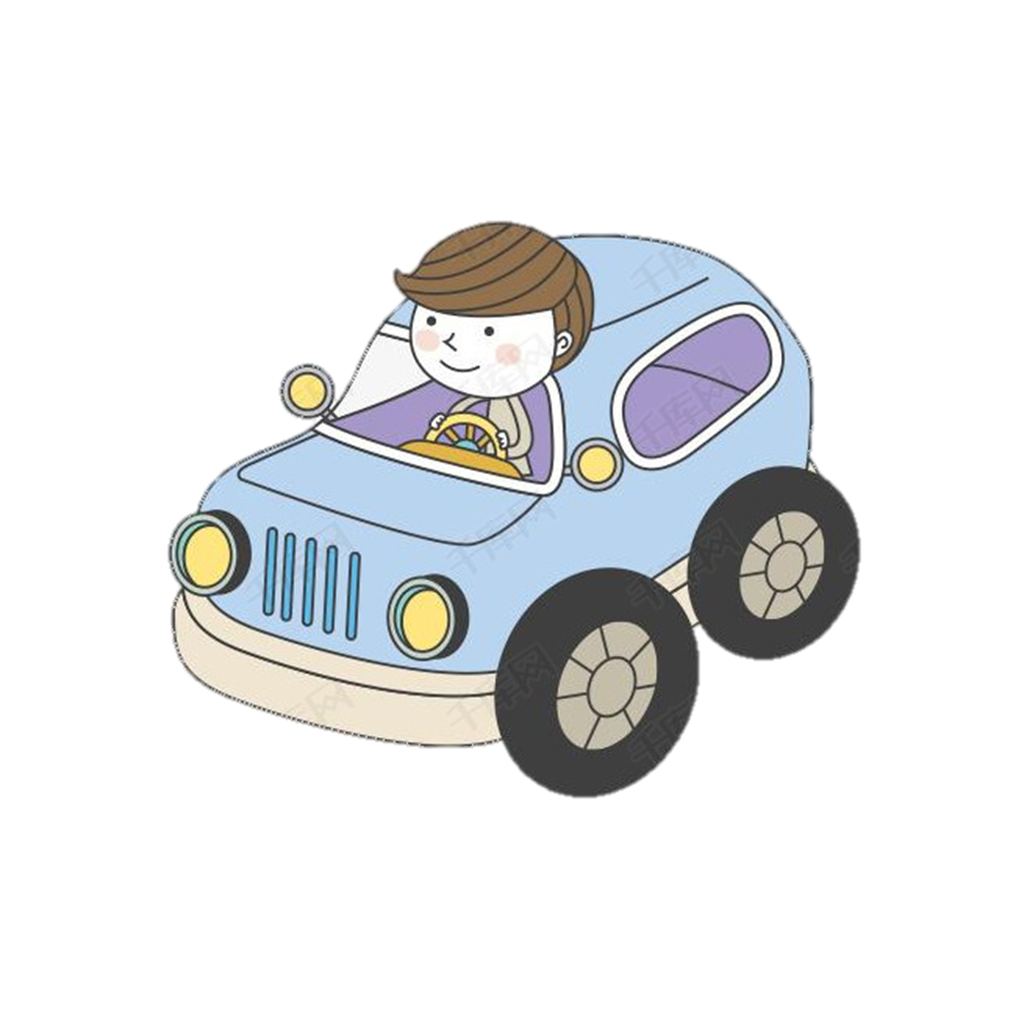 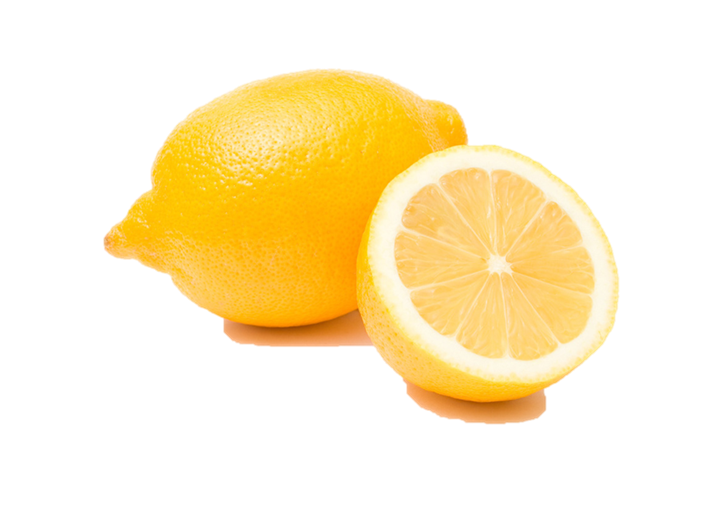 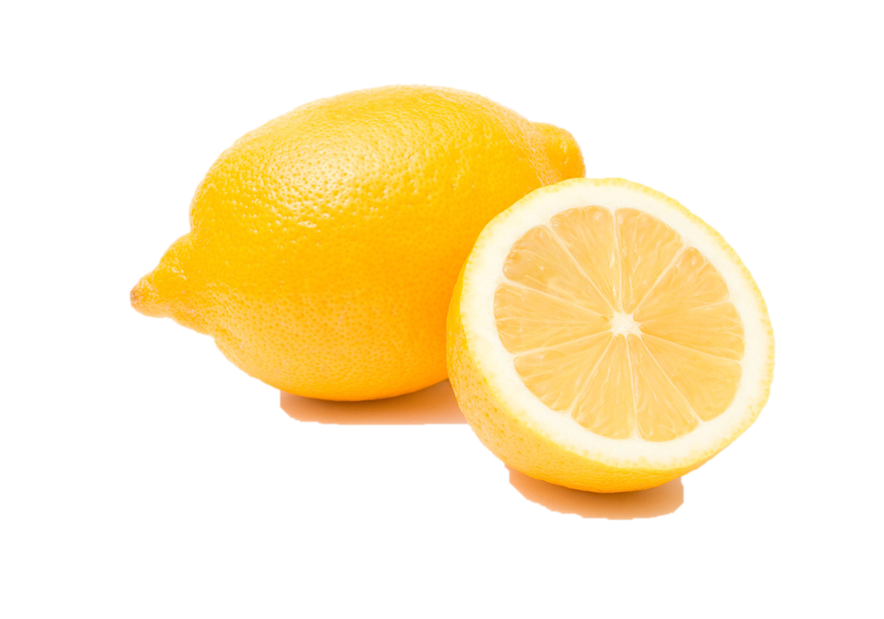 I'm driving too fast, I'm driving too far.
I'm turning, turning, turning, turning, turning around
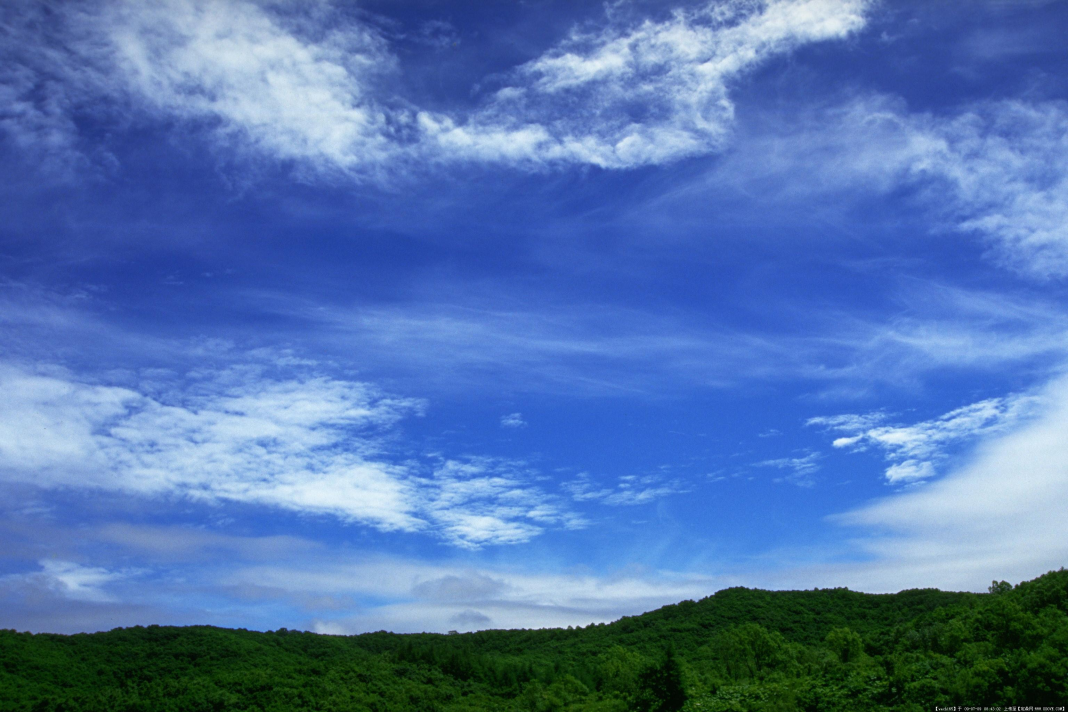 I'm turning my head 
up and down
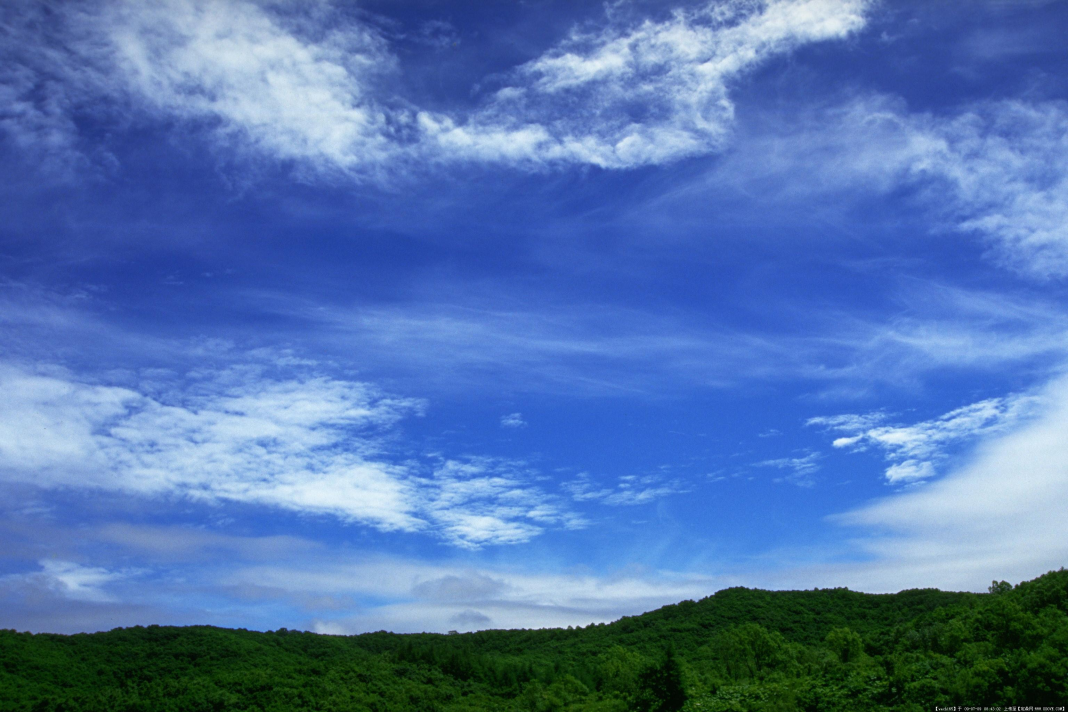 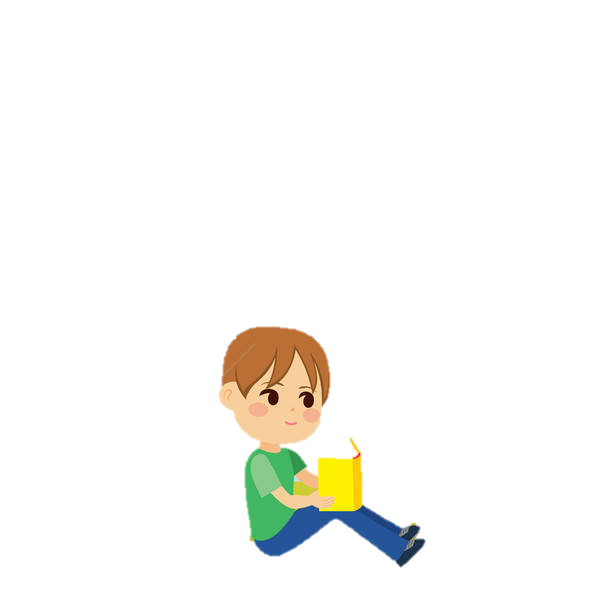 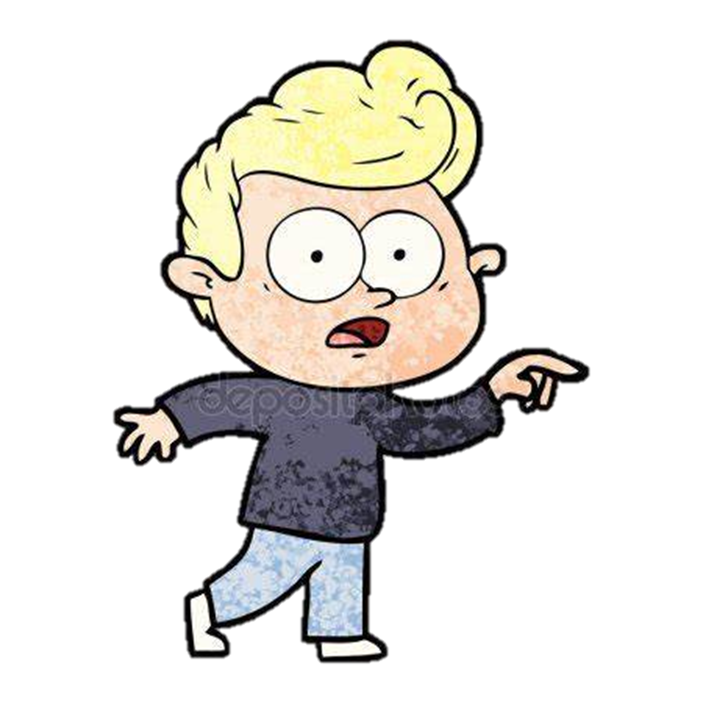 And all that I can see
 is just a yellow lemon tree.
But there's a heavy cloud
 inside my mind.
And all that I can see
 is just a yellow lemon tree.
Yesterday you told me about the blue, blue sky.
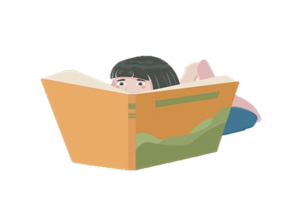 Isolation is not good for me
Isolation I don't want to sit on the lemon tree.
I wonder how, 
I wonder why.
And all that I can see is just a yellow lemon tree
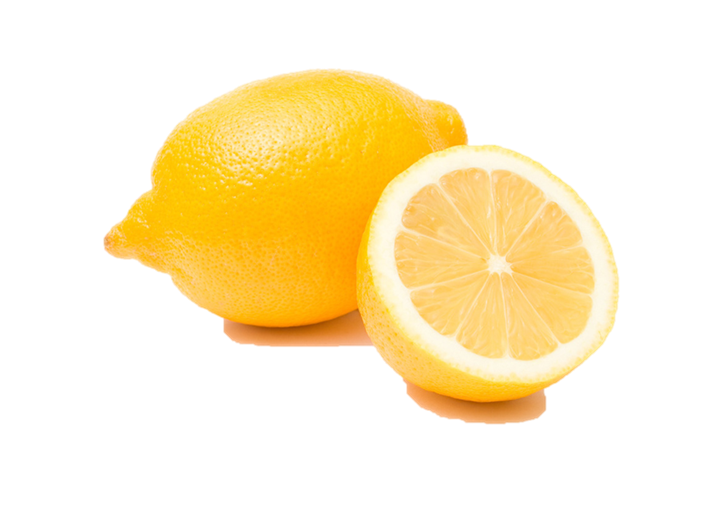 华南师范大学外国语言文化学院  刘悦
广东省河源市连平县忠信镇中学	吴愉霞
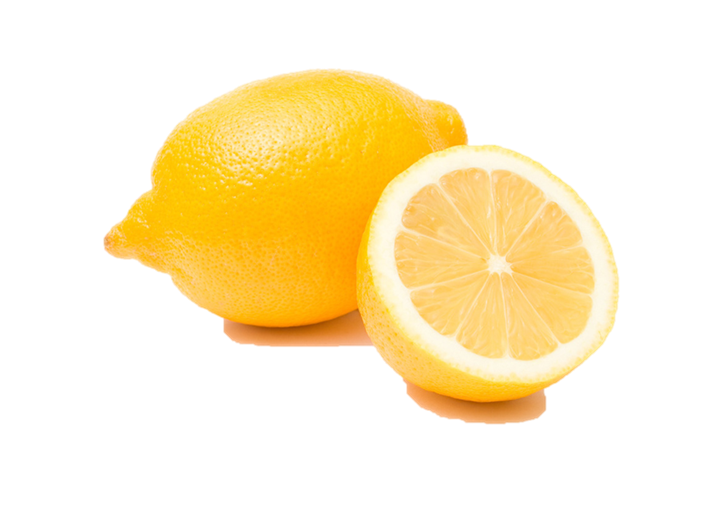 I'm hanging around, I'm waiting for you.
Baby, anyhow I get another toy
And everything will happen, and you wonder
I wonder how, I wonder why
I'm wasting my time, I got nothing to do.
Where nothing ever happens, 
and I wonder.
Yesterday you told me about the blue, blue sky
I wonder how, I wonder why
But nothing ever happens, and I wonder.
And all that I can see is just a yellow lemon tree
But nothing ever happens, and I wonder.
I'm sitting here in a boring room.
Yesterday you told me about the blue, blue sky
It's just another rainy Sunday afternoon.